Maziden Yükselen sesler
Romalıları korkularından kurtaralım
Anibal, M.Ö. 202 yılında ana vatan Kartaca’da Roma ordularına “Zama Meydan Savaşı”nda mağlup oldu.
Roma sulh yapılabilmesi için Anibal’in teslimini şart koşunca Anibal memleketten ayrıldı.
Uzun müddet Girit’te, Suriye’de gezdikten sonra, Anadolu’ya gelip Bitinya kralına sığındı. Ancak Roma burada da peşini bırakmadı.
Artık kaçacak gücü de yoktu. Bu yüzdendir ki Anibal zehir şişesini ağzına boşaltırken:
“Romalıları korkularından kurtaralım” dedi.
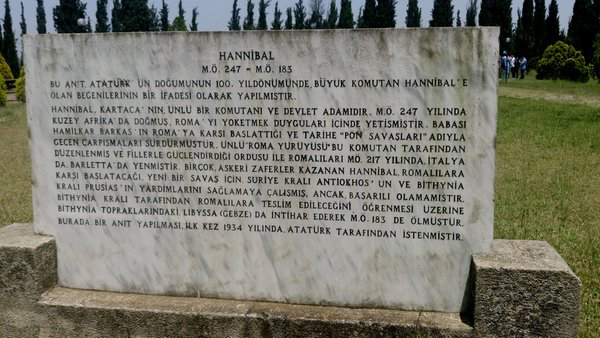 Öldüğünde 60 yaşında olan Anibal’ın mezarı Gebze’dedir.
tariheglencesi
Kanalıma abone olup, destek olabilirsiniz.